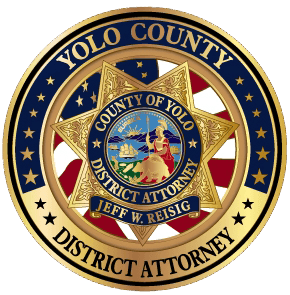 Moving Transparency Forward
Jeff Reisig, Yolo County District Attorney
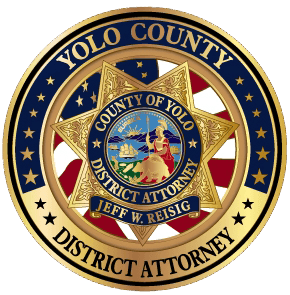 Yolo County
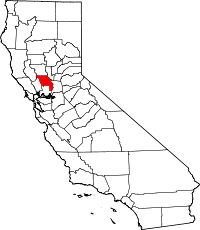 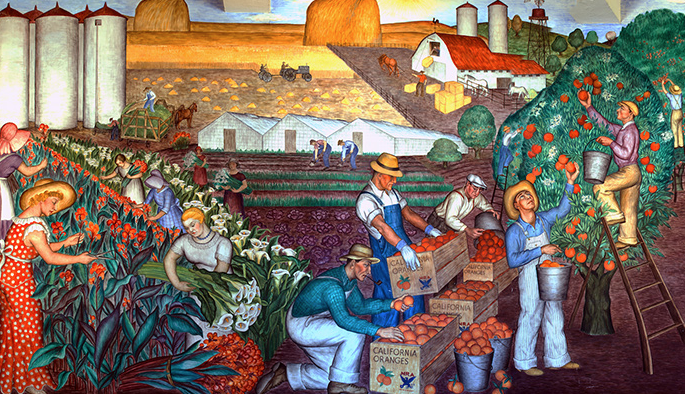 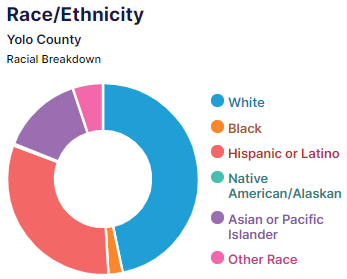 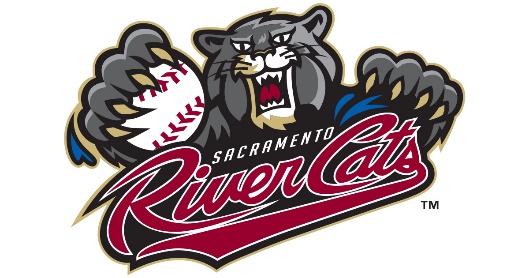 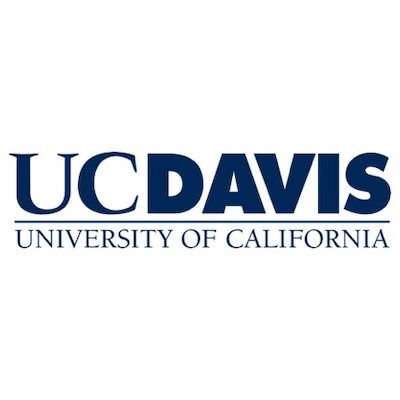 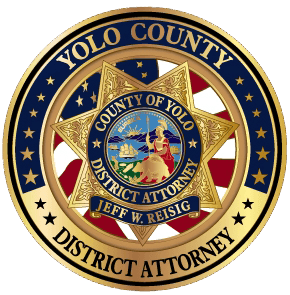 Yolo District Attorney’s Office
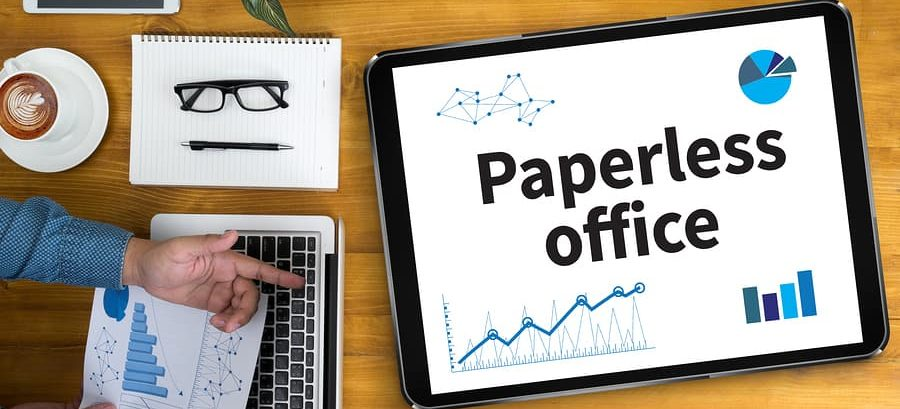 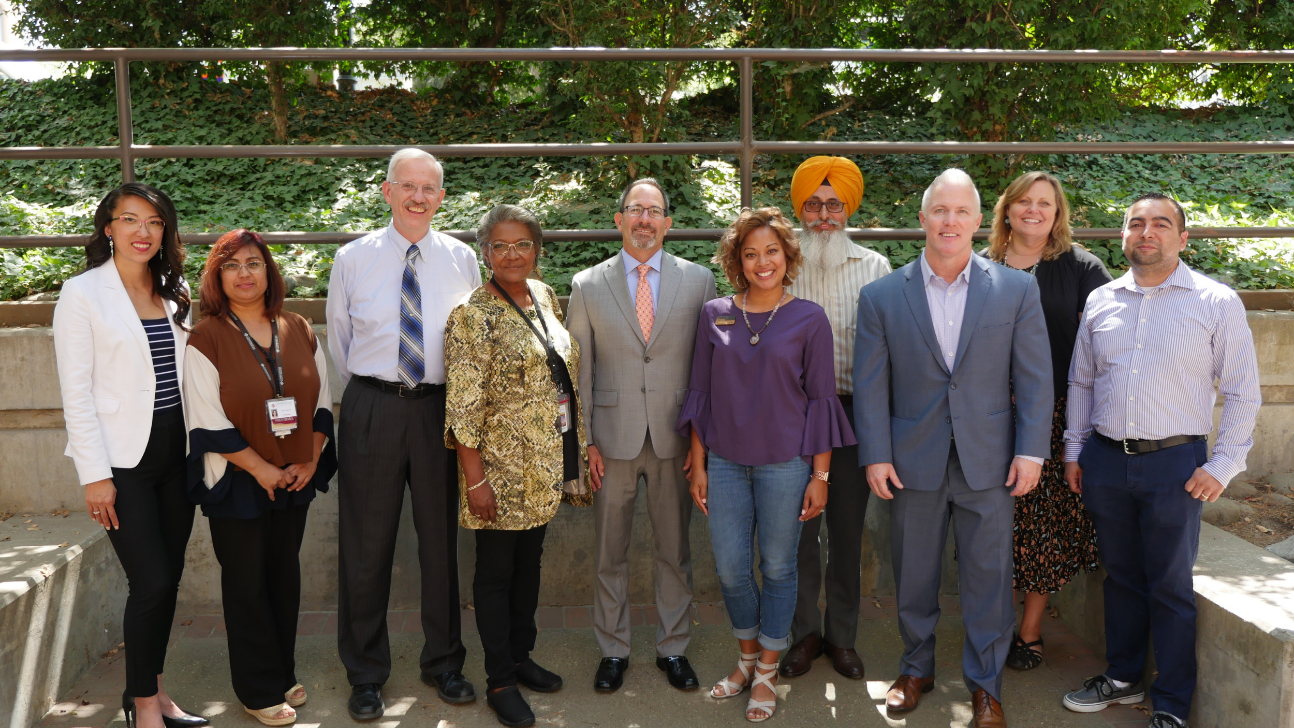 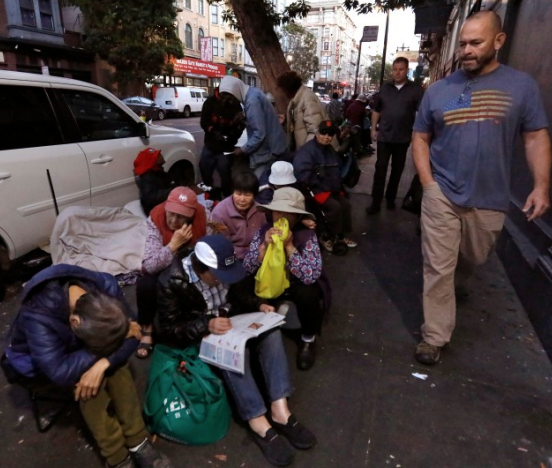 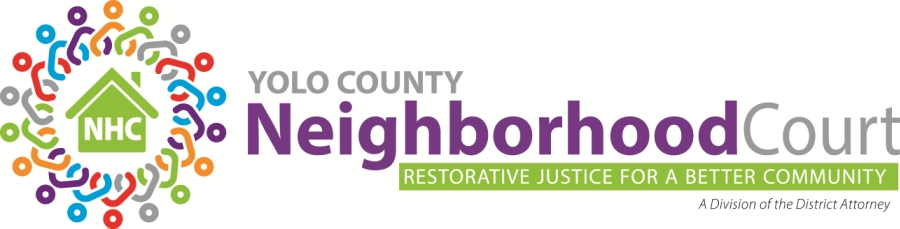 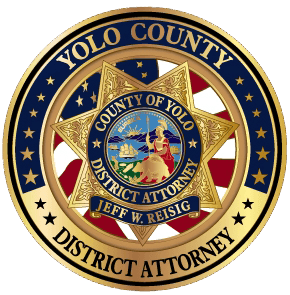 The Problem
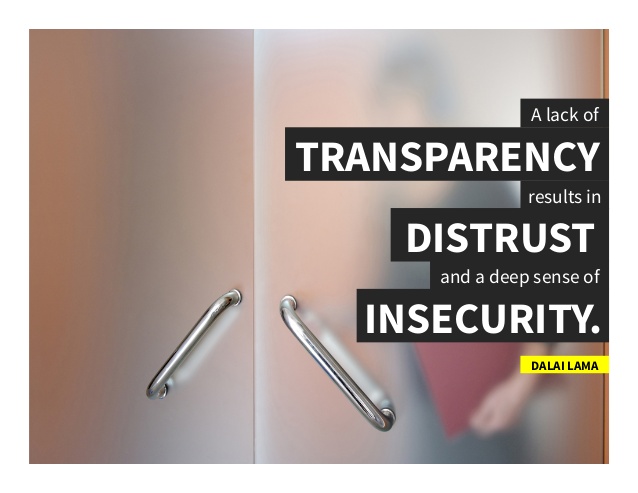 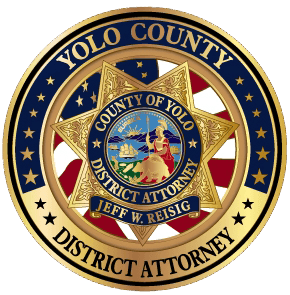 Some Barriers of Transparency
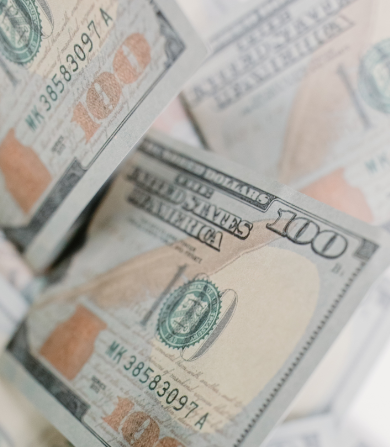 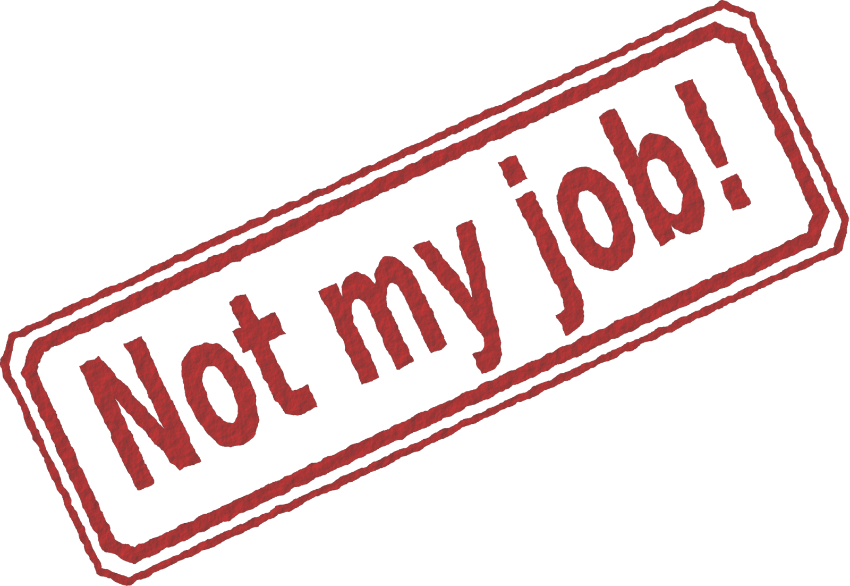 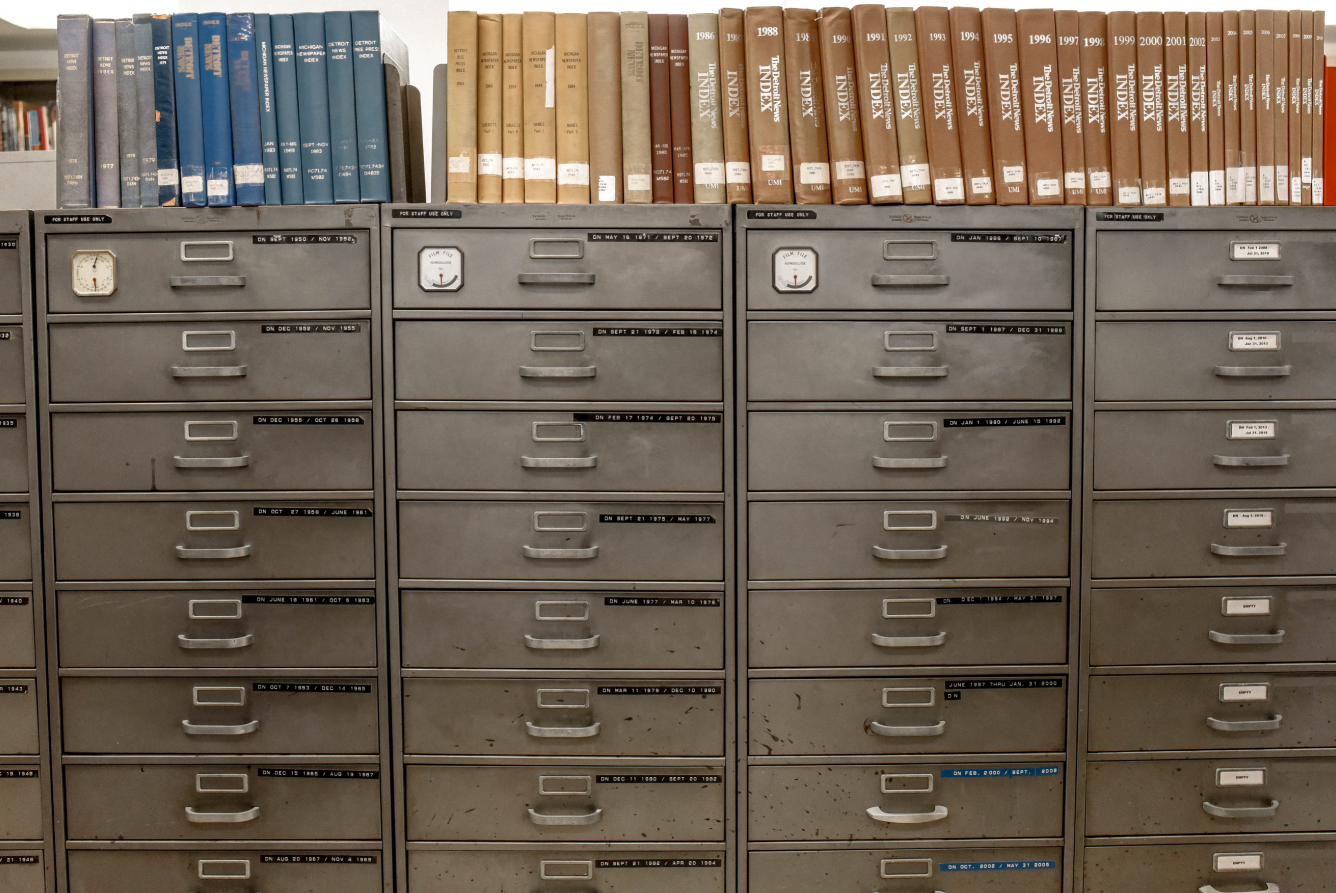 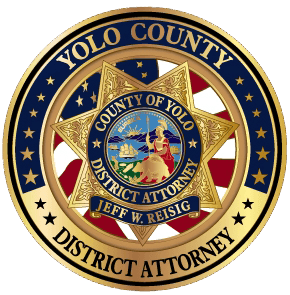 Solutions
Create a strategy
Define your moonshot
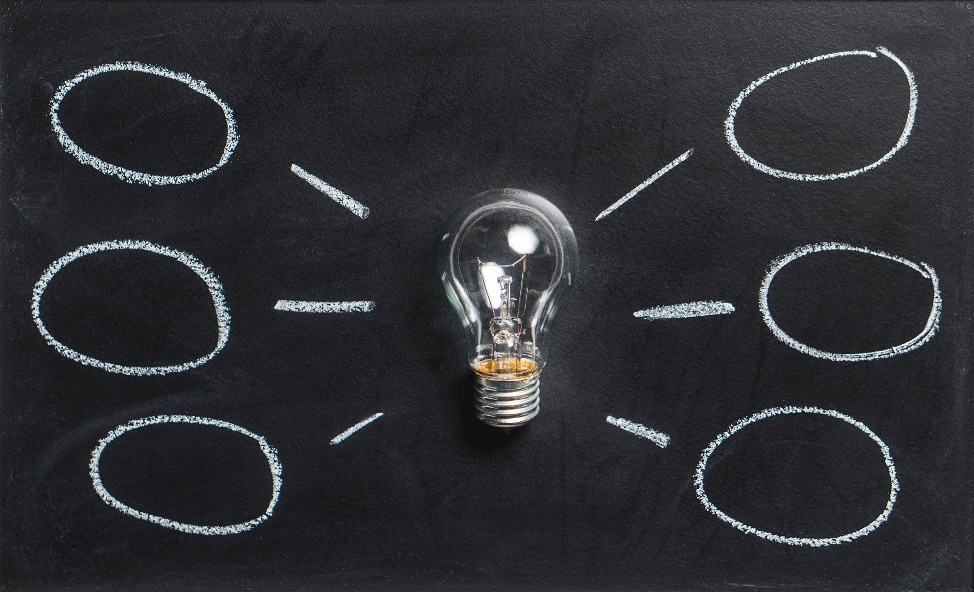 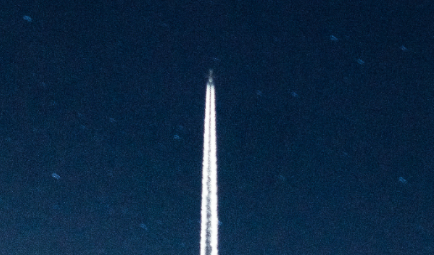 Make it a team effort!
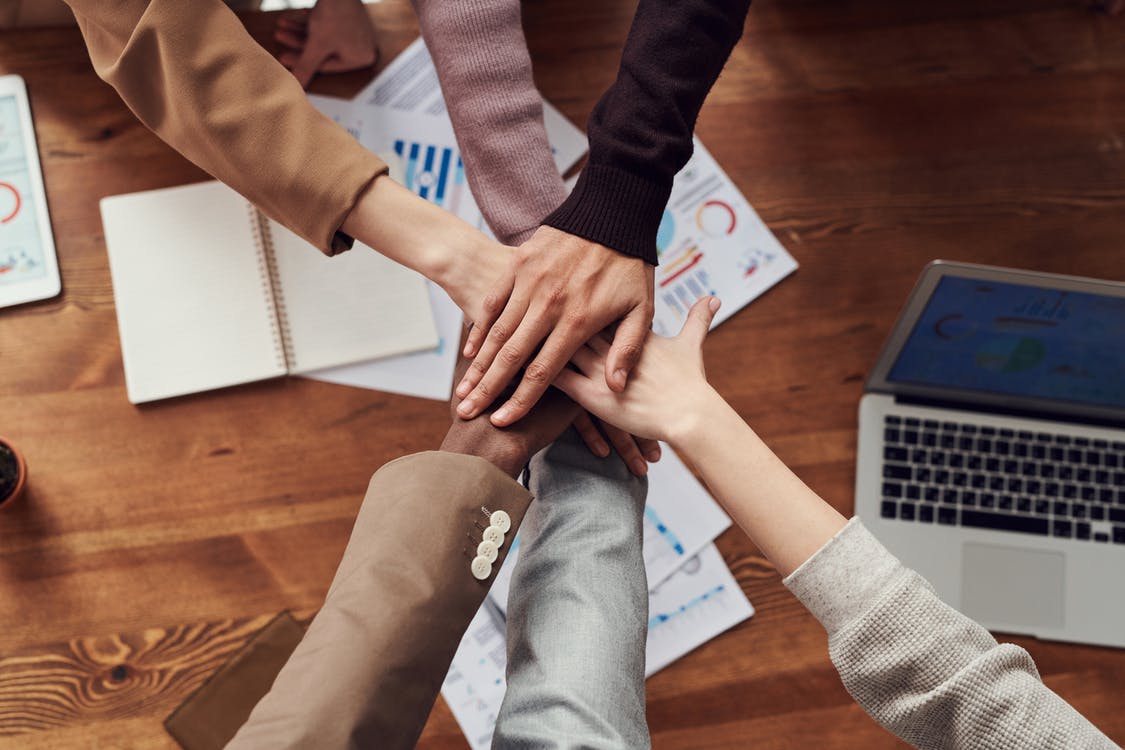 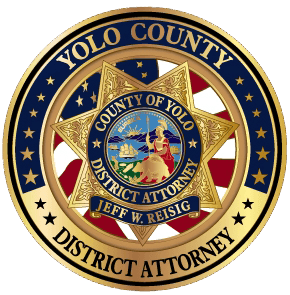 Our Team Effort
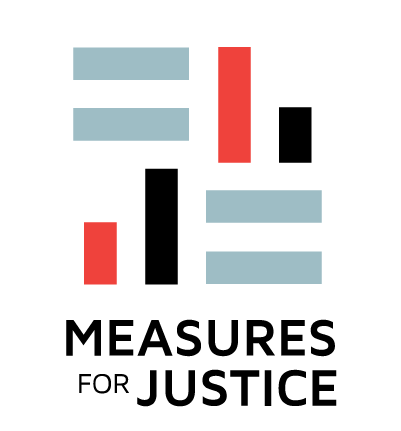 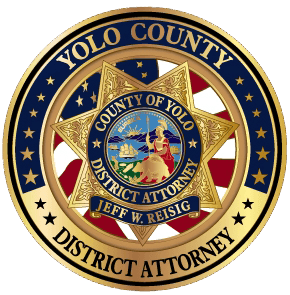 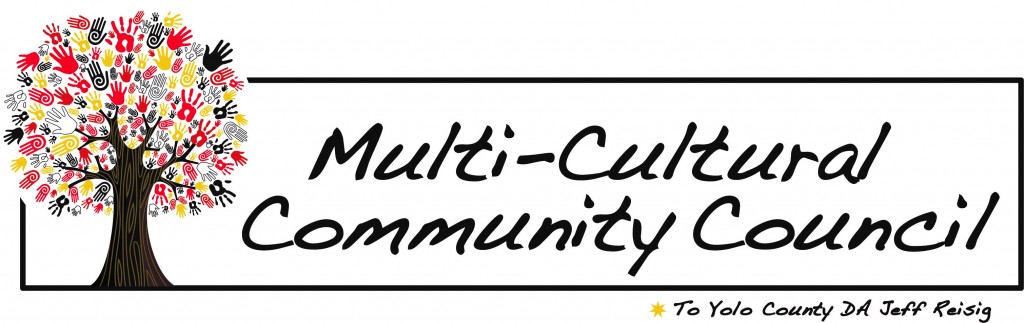 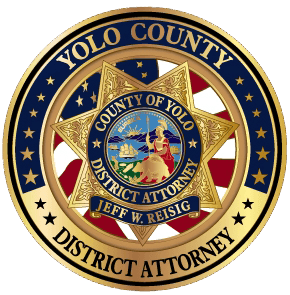 The Result
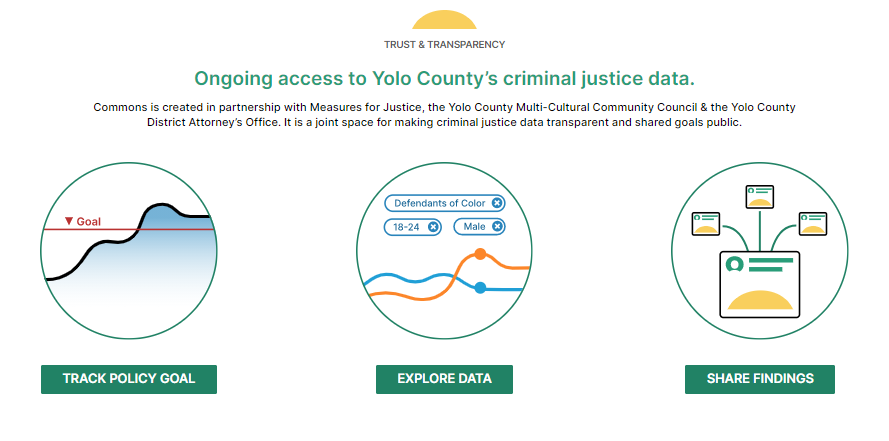 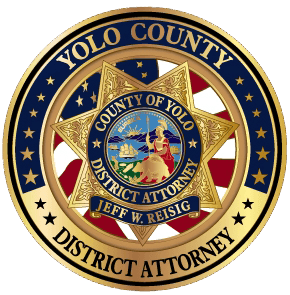 The Result
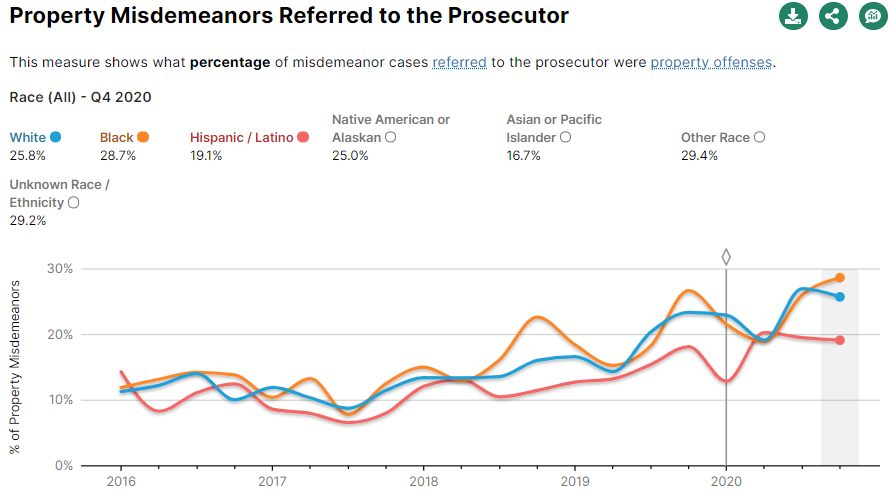 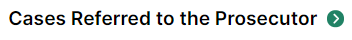 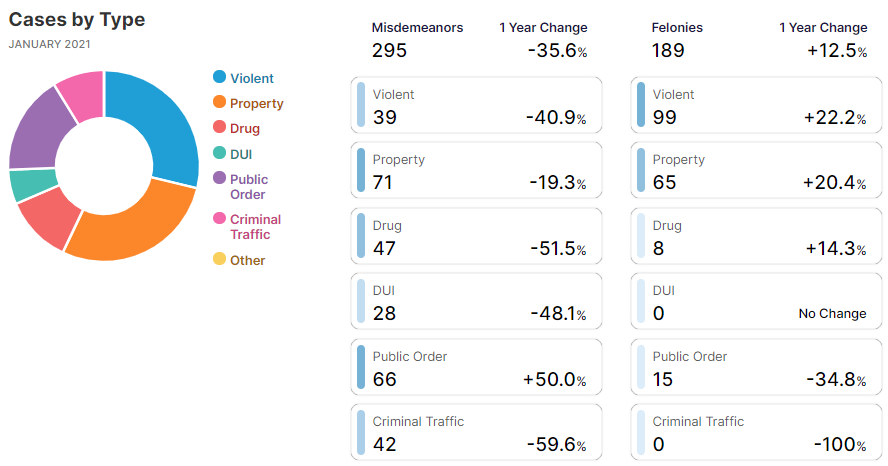 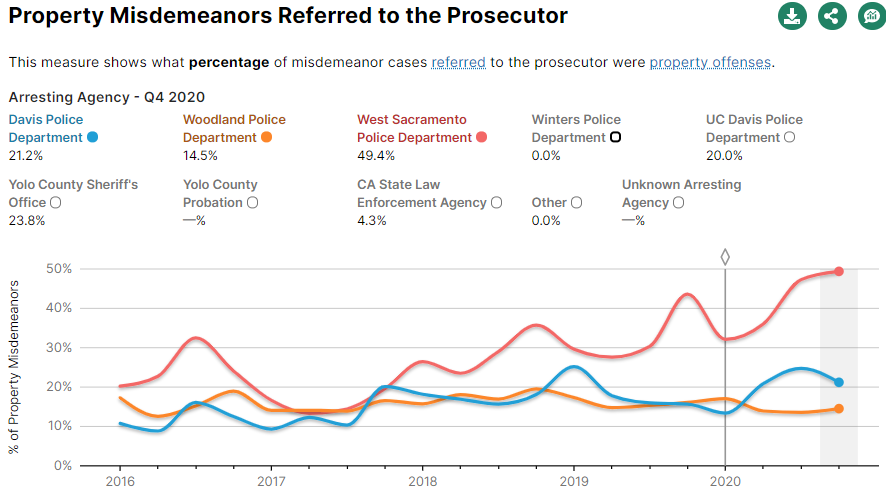 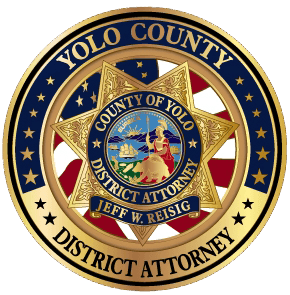 The Result
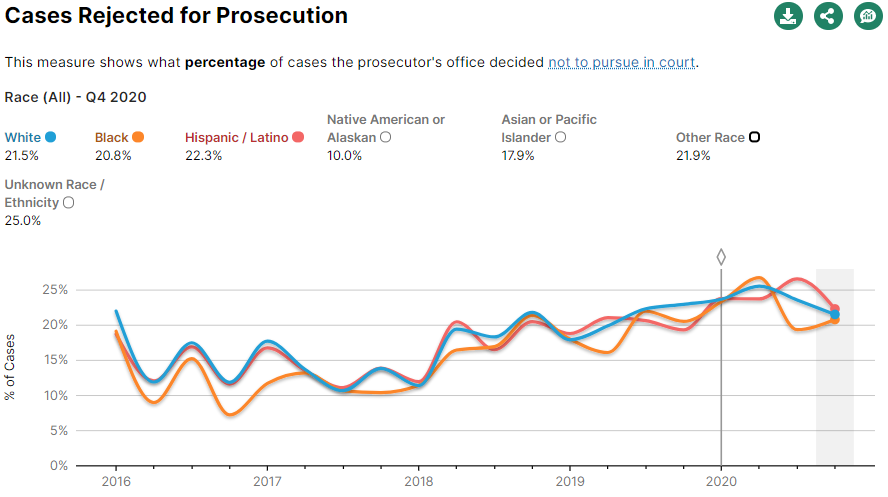 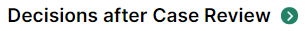 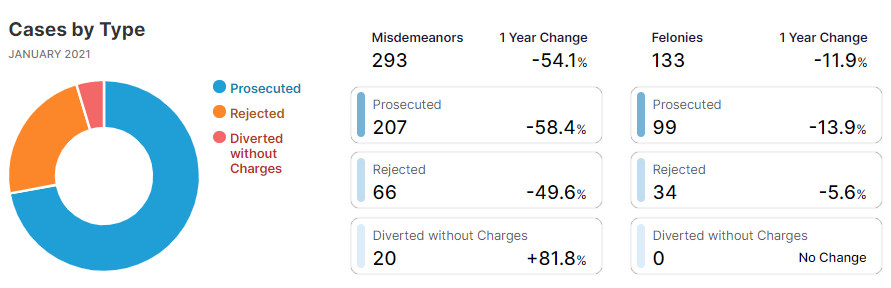 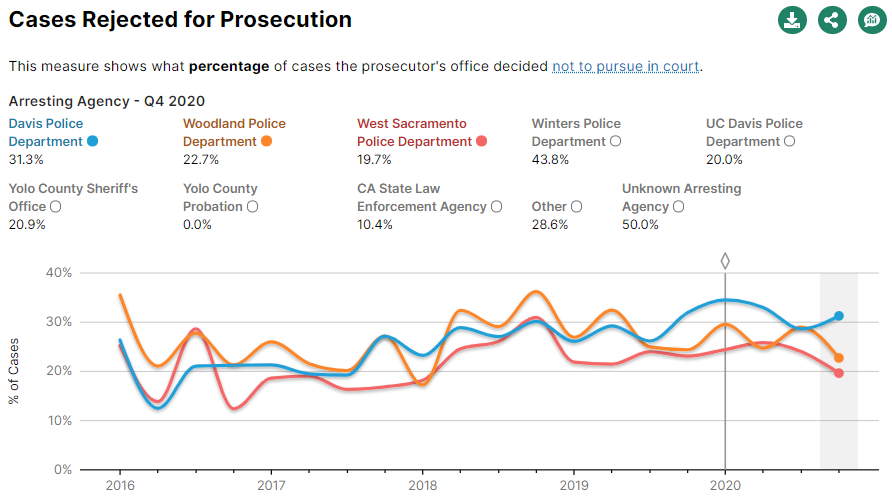 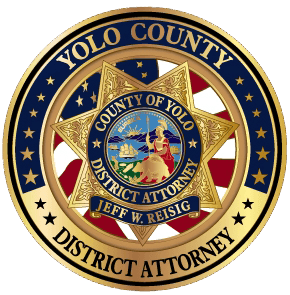 The Result
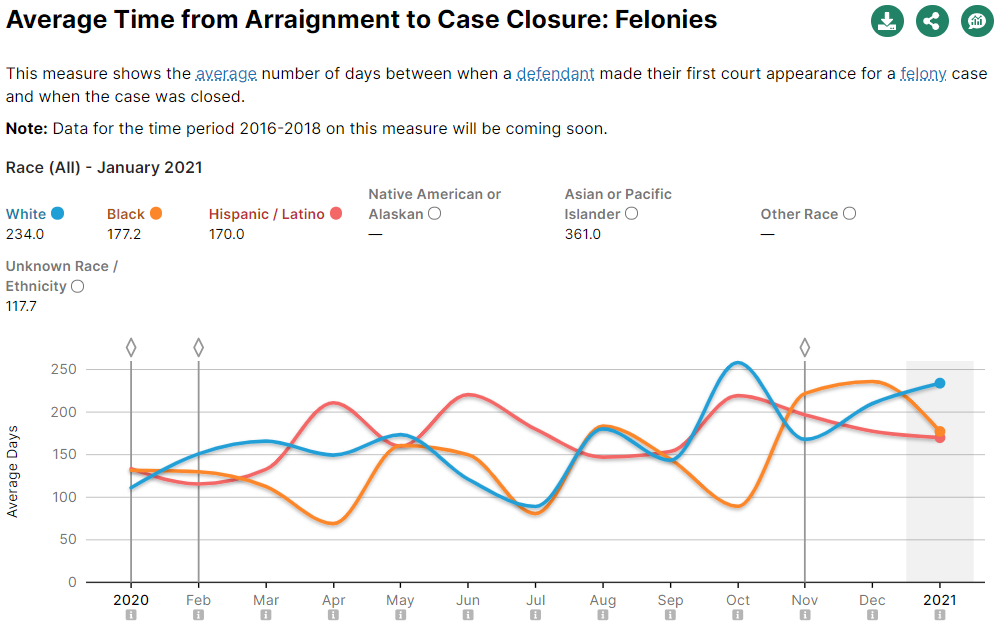 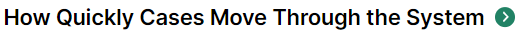 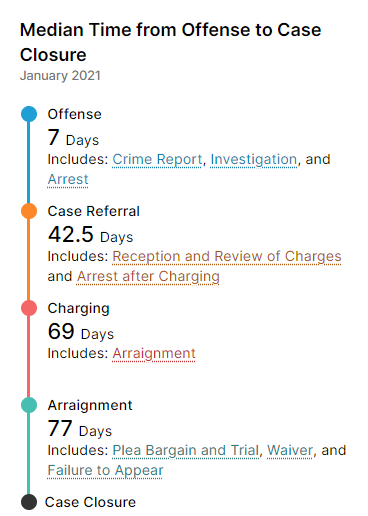 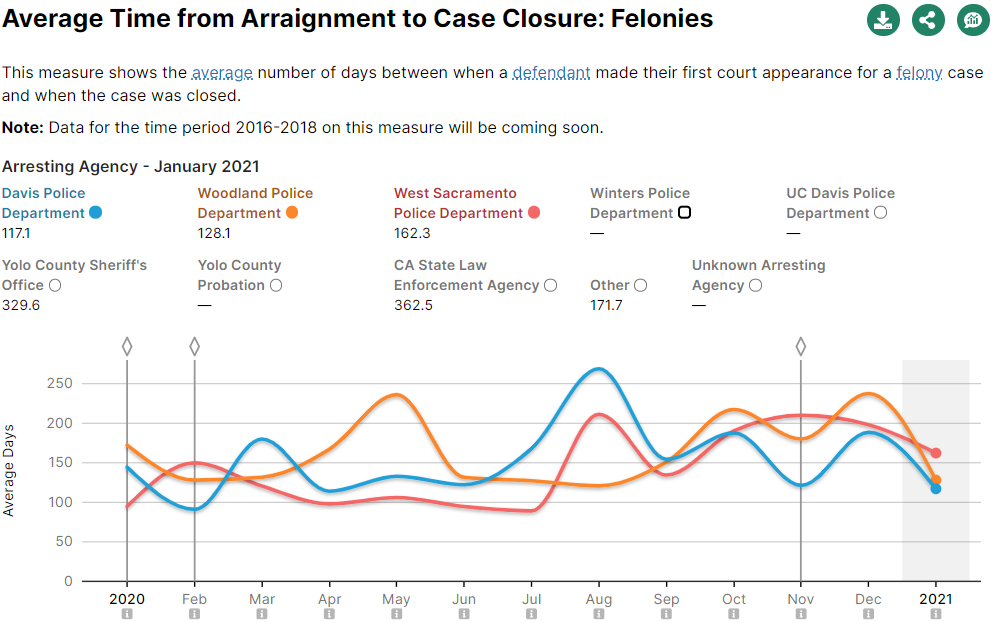 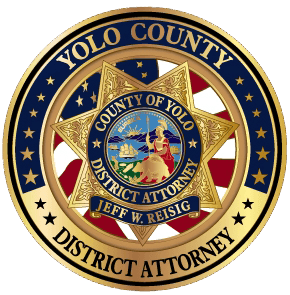 The Result
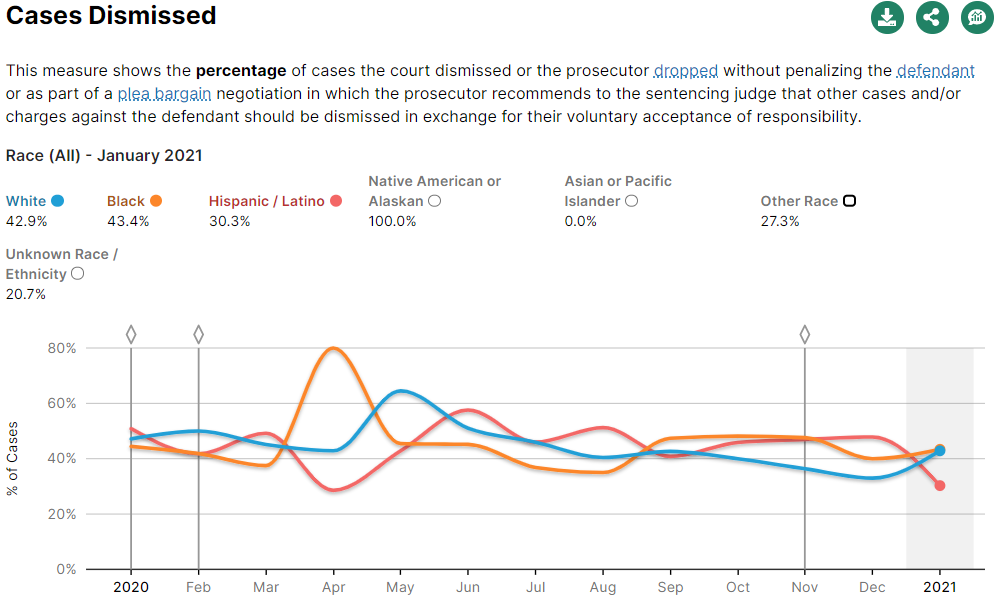 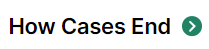 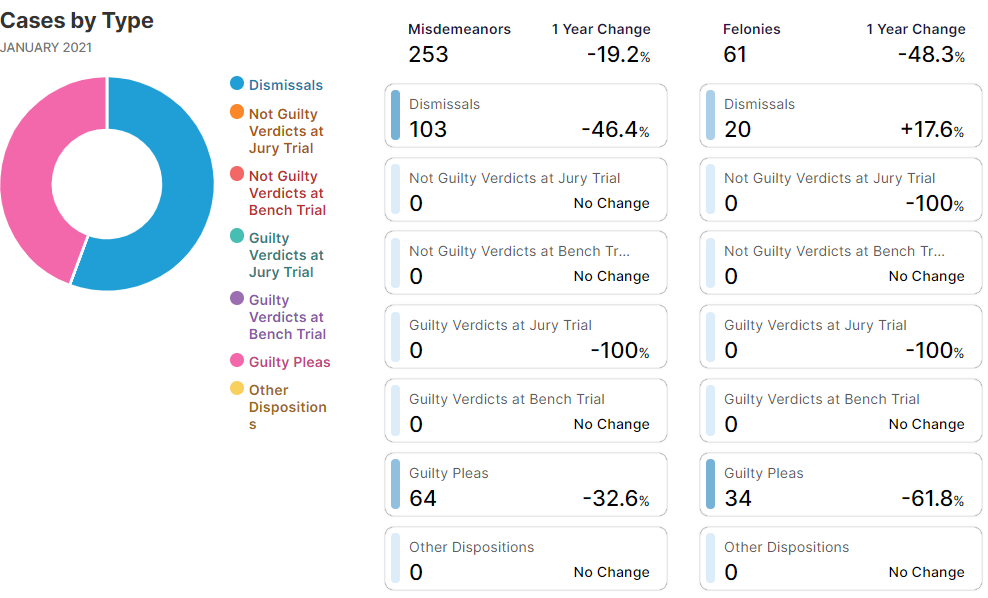 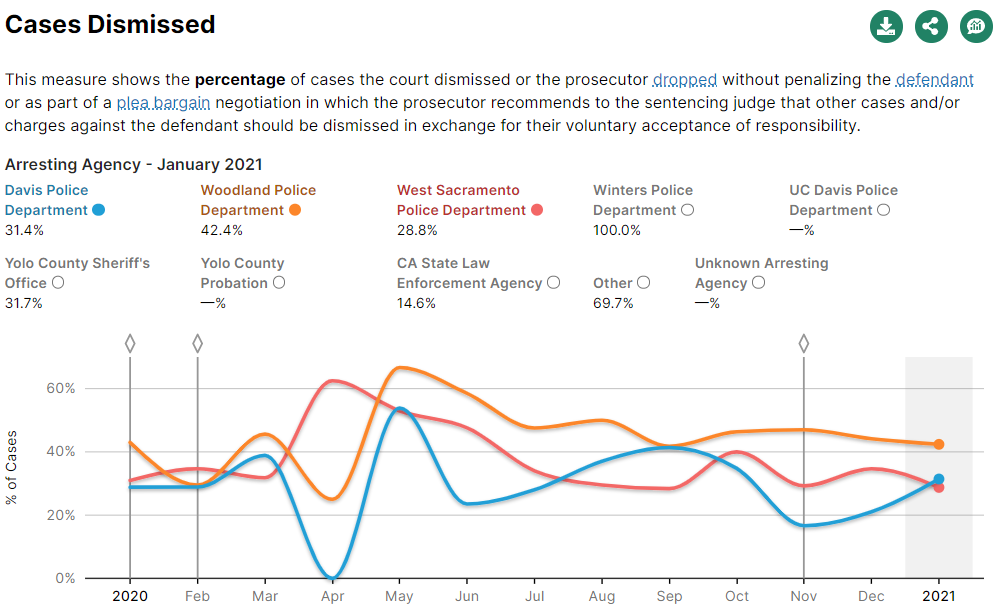 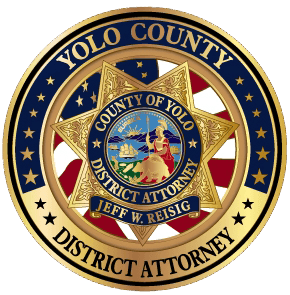 The Result
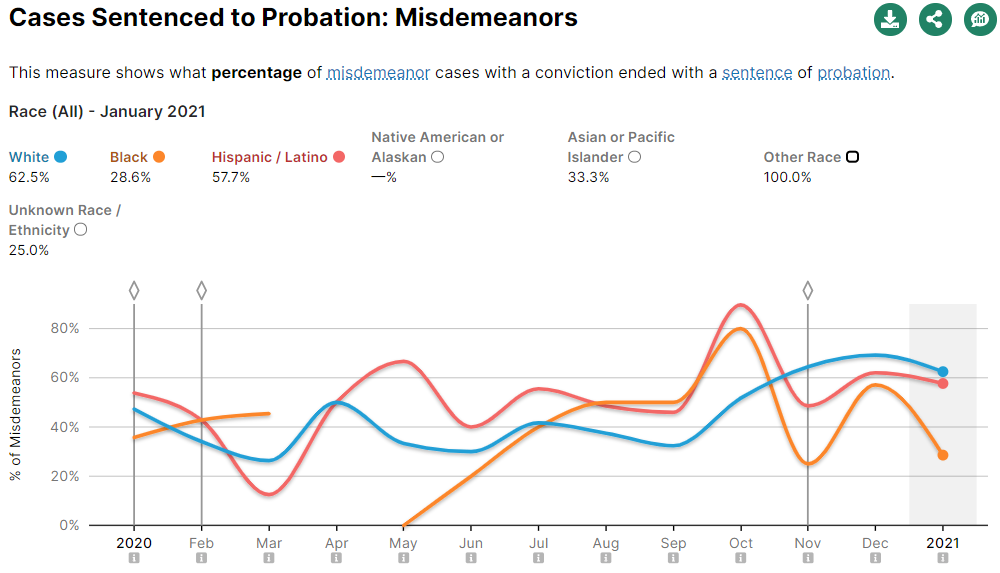 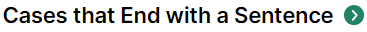 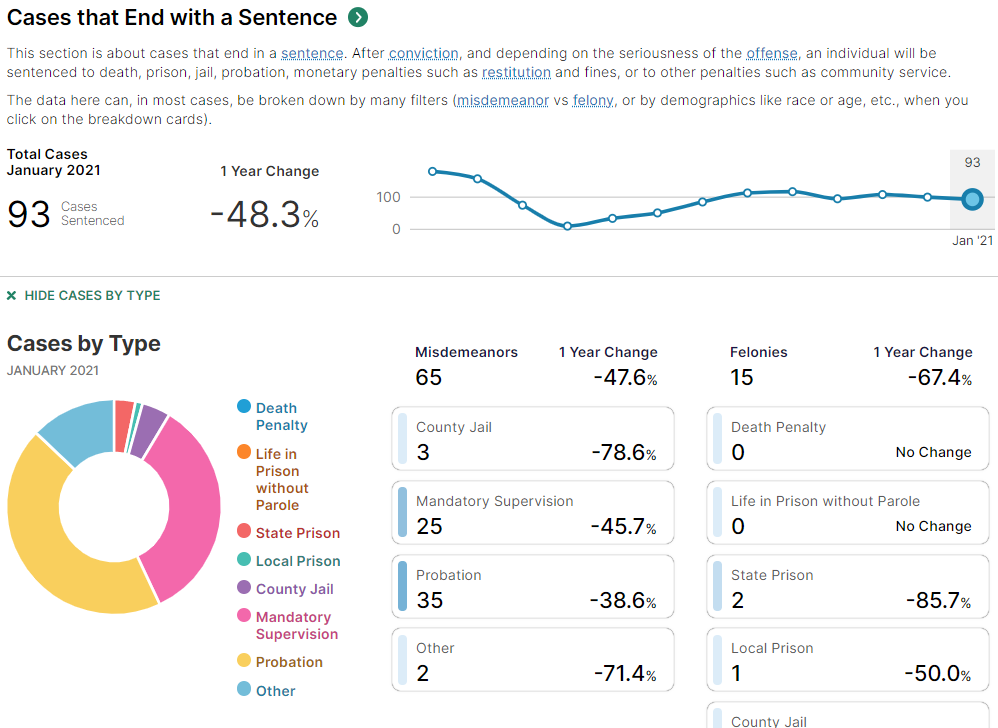 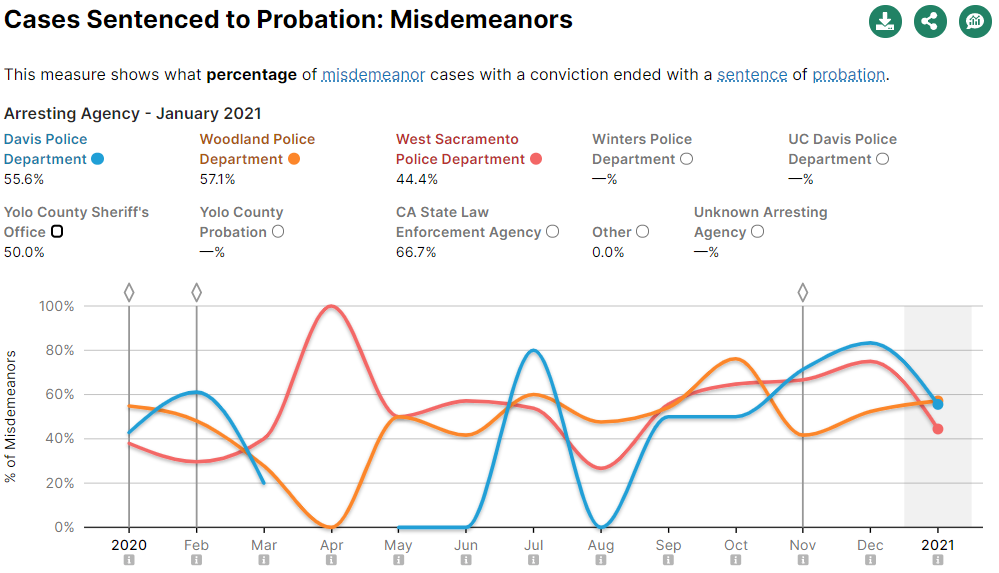 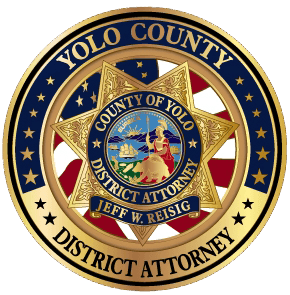 Lean Into Change
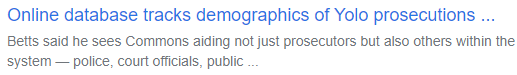 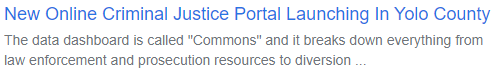 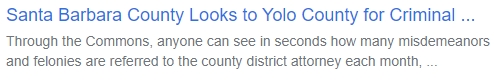 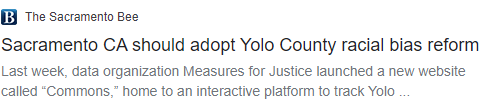 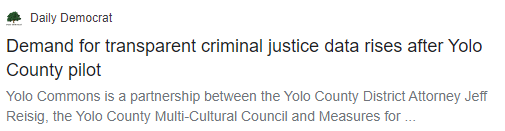 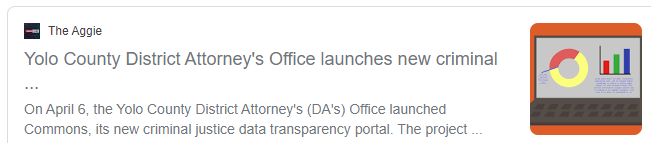 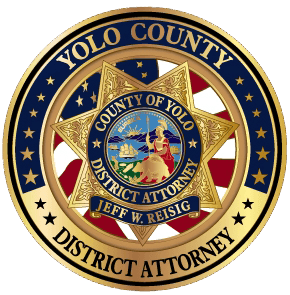 Make It Easily Available
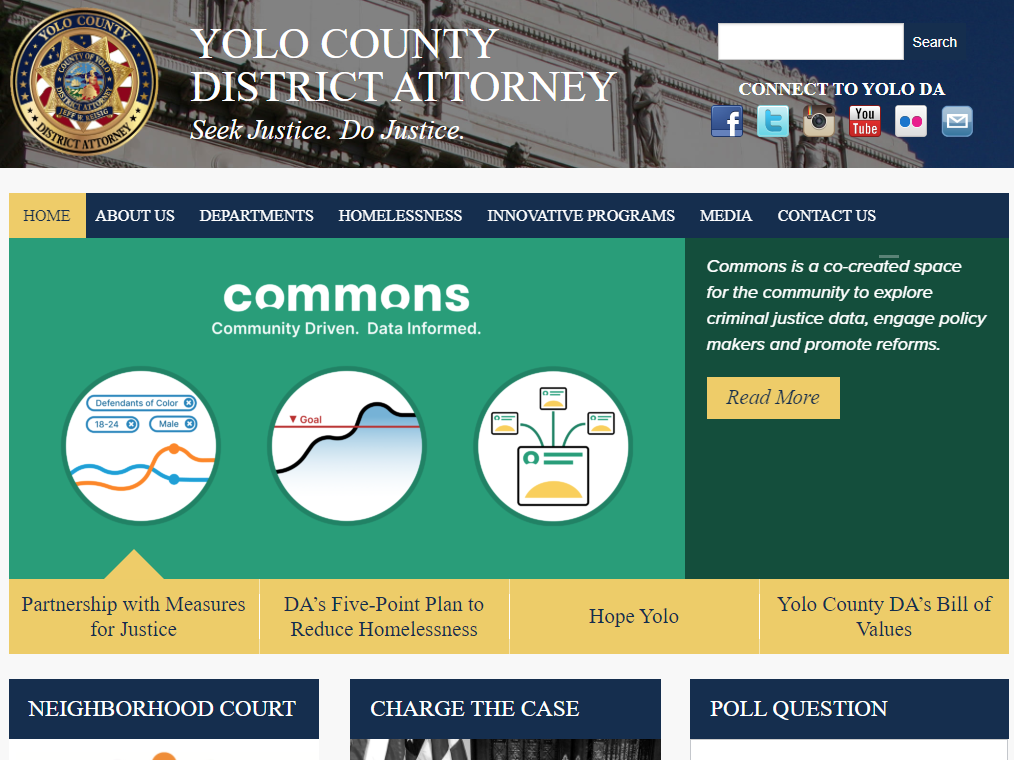 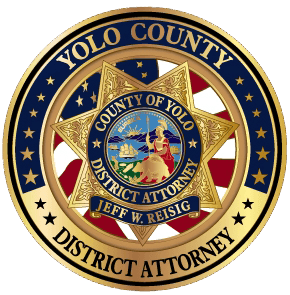 Race-Blind Charging
The DA cannot control what cases are sent for review from the Police Agencies.

The Yolo DA launched “Race-Blind Charging” in May of 2021, a process which removes any hint of a Defendant or Victim’s race from case review. This process was enabled because of a partnership with Stanford University. 

“Race-Blind Charging” was built into our paperless system, to our knowledge this is the first time this has ever been done.
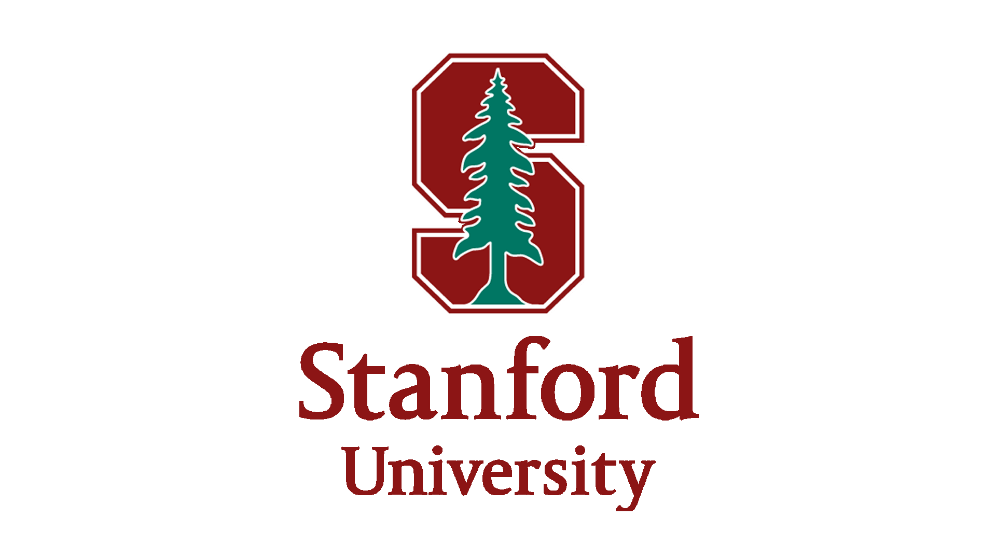 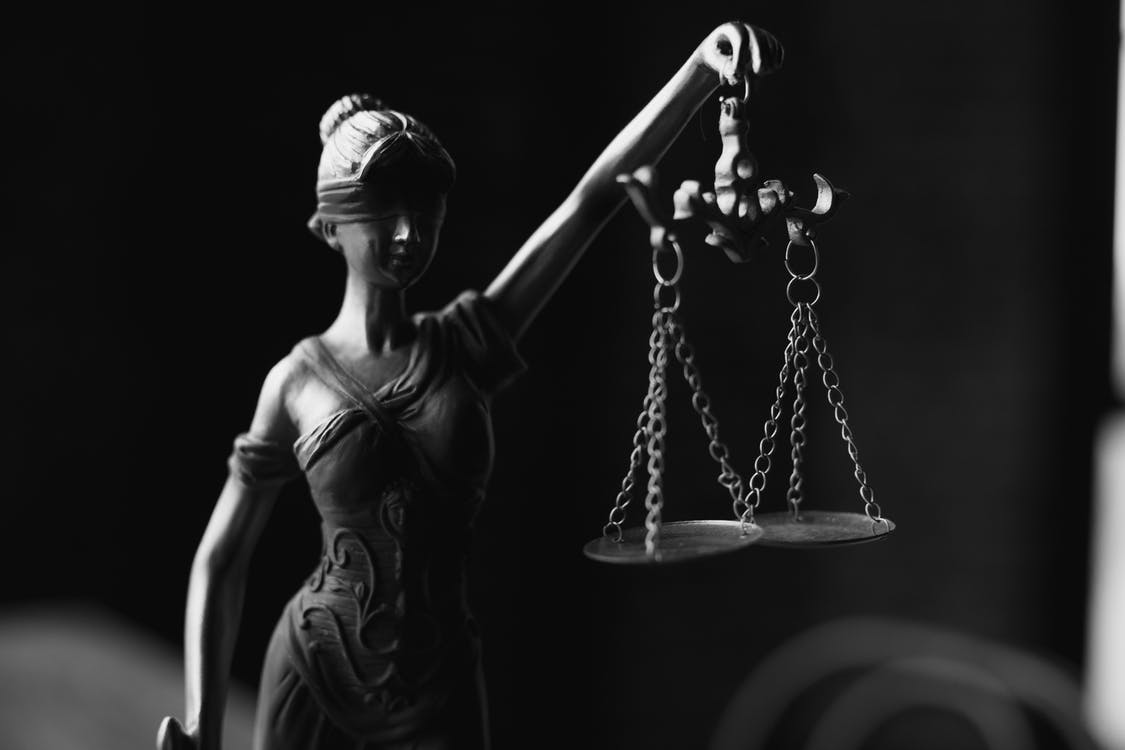 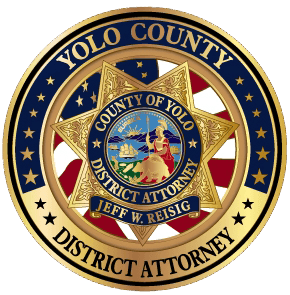 Moving Transparency Forward
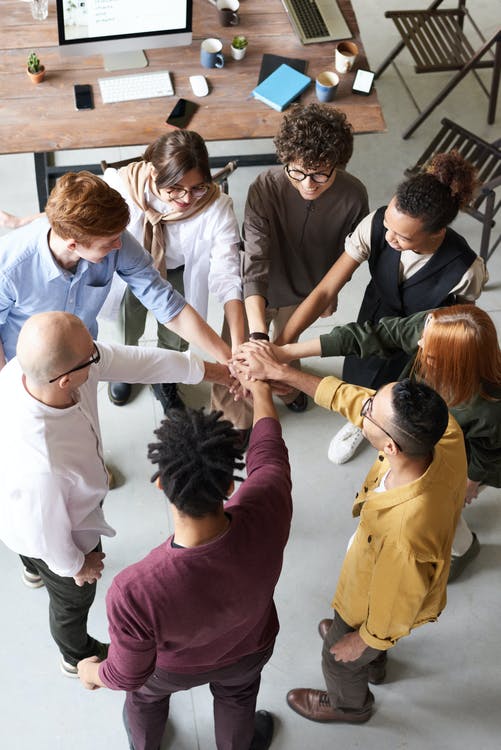 -Disparities exist.

-3rd party validated data helps us find and confront disparities.

-3rd Party validated data can help drive policy changes. 

-We cannot slowdown our innovation efforts. 

-This is a team effort, we must work together.